WELCOME
Benefits Open Enrollment
[Speaker Notes: Welcome, and thank you for taking time to join us! We are committed to providing information, tools and resources to help you make sound benefits decisions to ensure you have the coverage you need. This is especially important during Open Enrollment, when you make decisions that will impact your benefits for the next year.
 
Prior to this presentation, we have communicated Open Enrollment dates, changes we’re making for the new plan year, simple enrollment instructions and more to ensure you are prepared for Open Enrollment. 
 
In this presentation, we’ll explore your benefits options, with high-level overviews of key benefits to consider during Open Enrollment.]
What Is Open Enrollment?
Annual opportunity to:
Make changes or
Sign up for new benefits
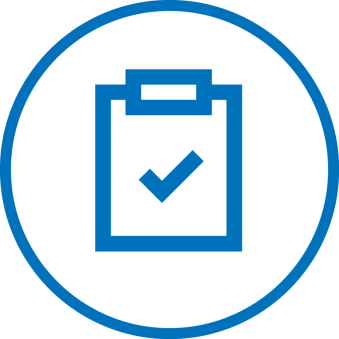 [Speaker Notes: You may be asking yourself, what is Open Enrollment? It’s pretty simple. Open Enrollment is your annual opportunity to make changes to your benefits or sign up for new ones. Chances are that your personal situation may change over time, and the benefit choices you made last year may no longer be right for you and your family. That’s where Open Enrollment comes in. It gives you the chance to make changes to your benefit elections to be more in tune with your needs.]
Action is Required
You must enroll to have the benefits you want in the coming year
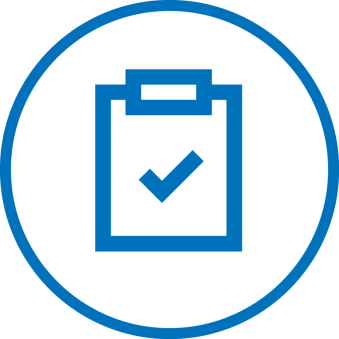 [Speaker Notes: It’s important to note that this year, action is required during Open Enrollment. This means that you must enroll during Open Enrollment in order to have the benefits you want in the coming year.]
Passive Enrollment
Happy with your current elections?
There’s nothing you need to do
Your elections will roll over
EXCEPT flexible spending account (FSA) elections, which will not roll over
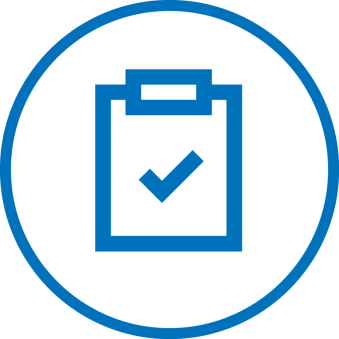 [Speaker Notes: It’s important to note that this year, Open Enrollment is passive. This means that if you are happy with your current elections and don’t wish to make any changes, there is nothing you need to do. Your current elections will simply roll over. There is one exception, however: if you wish to participate in a flexible spending account (or FSA), you must enroll. FSA elections will not roll over.]
Passive Enrollment
Happy with your current elections?
There’s nothing you need to do
Your elections will roll over
EXCEPT health savings account (HSA) and flexible spending account (FSA) elections, which will not roll over
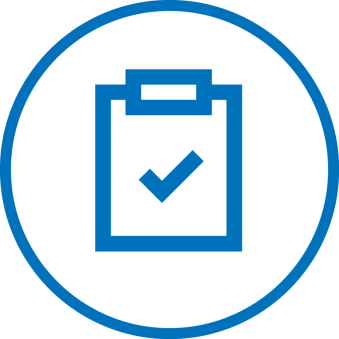 [Speaker Notes: It’s important to note that this year, Open Enrollment is passive. This means that if you are happy with your current elections and don’t wish to make any changes, there is nothing you need to do. Your current elections will simply roll over. There is one exception, however: if you wish to make contributions to a health savings account (HSA) or participate in a flexible spending account (or FSA), you must enroll. HSA and FSA elections will not roll over.]
Qualified Life Events
Benefits are effective for the entire plan year, unless you (or your dependents) experience a change in:
Marital status
Your number of dependents (e.g., birth, adoption)
Employment status
Benefits coverage or cost
Entitlement to government health care or premium assistance for it
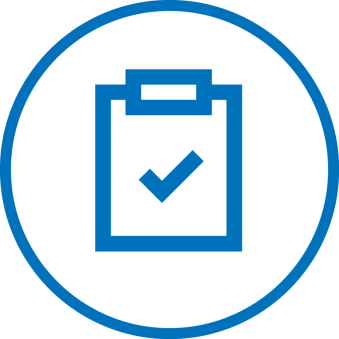 [Speaker Notes: Please note that any elections you make during Open Enrollment will be effective for the entire plan year. There is one exception: If you experience a qualified life event midyear, you can change certain pre-tax benefits within a certain time frame to match your new reality. 

Generally, an event is considered a qualified life event when you or your dependents experience a change in:
- Marital status,
- Your number of dependents,
- Your employment status,
- Your benefits coverage or cost or 
Your entitlement to certain government health care or premium assistance for such programs

For more information on qualified life events, refer to your benefits materials or talk to Human Resources.]
Medical Coverage
Health insurance for you and your dependents
100% coverage for in-network preventive care
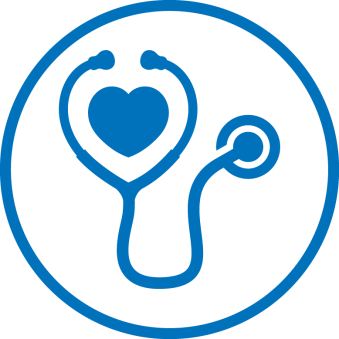 [Speaker Notes: We are proud to offer medical coverage that not only provides coverage for illness and injury, but also enables you and your family to focus on staying well. 

In fact, all of our medical plans cover qualified, in-network care at 100 percent, with no deductible or copays required. This means there is no cost to you.]
Medical Coverage
[INSERT PLAN COMPARISON CHART]
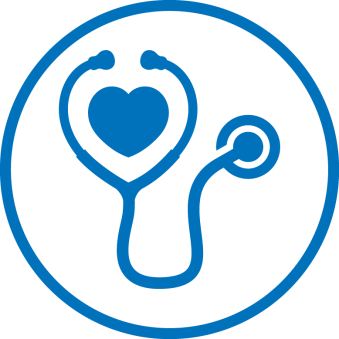 [Speaker Notes: Let’s take a look at the medical coverage available to you. This is a high-level overview. For further details, please refer to your benefits materials or reach out to your local Human Resources Representative.]
HMO Plan
A network of providers who discount services
Care only covered with in-network providers
Must select a PCP
Required to get a referral from PCP for specialists and any further treatment
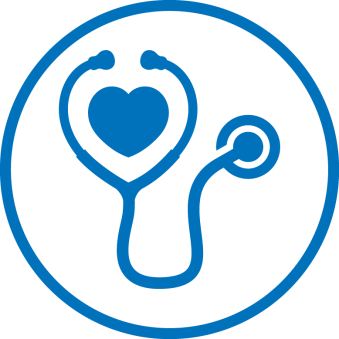 [Speaker Notes: A health maintenance organization (or HMO) plan has a network of providers and hospitals who discount their services. Unlike a preferred provider organization plan (or PPO), care under an HMO is only covered if you go to a provider or hospital within the HMO’s network. You are required to select a primary care physician (or PCP) who is responsible for your health care and will determine what treatment you need, as well as make referrals to specialists and approve any further medical treatment.]
PPO Plan
A network of providers that charge a discounted rate
See any doctor or specialist you like—no referrals required
Pay less when you use in-network providers
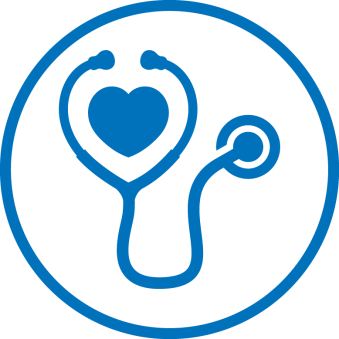 [Speaker Notes: A preferred provider organization (or PPO) plan has a network of preferred providers and hospitals that charge a discounted rate for their services. Unlike a health maintenance organization (or HMO), you can see any doctor or specialist you like without having to get a referral from a primary care physician (or PCP) first. You generally pay less when you use providers that belong to the PPO network. You may use providers that fall outside of the plan’s network at an additional cost.]
HDHP
Comprehensive coverage coupled with a tax-advantaged health savings account (HSA)
A network of providers who are paid a discounted rate
See any doctor or specialist you like—no referrals required
Pay less when you use in-network providers
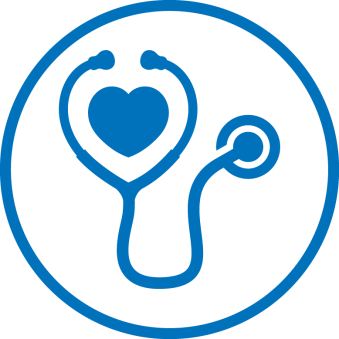 [Speaker Notes: A high-deductible health plan (or HDHP) provides comprehensive, competitive health insurance coupled with a tax-advantaged health savings account (or HSA) that lets you decide how to spend your health care dollars. With the HDHP, you pay a lower premium in exchange for a higher deductible, much like car insurance. Like a PPO Plan, an HDHP gives you the freedom to see any doctor or specialist you like without having to get a referral from a primary care physician (or PCP) first. You generally pay less when you use providers that belong to the plan’s network. You may use providers that fall outside of the plan’s network at an additional cost.]
How an HDHP Works
Health Insurance
Health Savings Account (HSA)
[Speaker Notes: Let’s take a moment to talk about how a high-deductible health plan (or HDHP) works. Basically, it’s made up of two major components: one is your health insurance and the other is a powerful savings vehicle, called a health savings account (or HSA).]
How an HDHP Works
[Speaker Notes: The health insurance portion of an HDHP offers comprehensive medical coverage, including 100 percent coverage for qualified, in-network preventive care. 

The HDHP also offers lower premiums than a traditional preferred provider organization (or PPO) plan, in exchange for a higher deductible. This means you’ll pay less out of your paycheck for coverage, but will have to meet a higher dollar amount before the plan starts paying for qualified health care expenses (not including qualified, in-network preventive care expenses).]
How an HDHP Works
[Speaker Notes: The HDHP also comes with a health savings account—or HSA—which is your personal health care savings vehicle. It enables you to set aside pre-tax dollars through payroll deductions to help cover qualified health care expenses, including medical, dental, and vision expenses not covered by your insurance.

You can either use your HSA funds to pay for qualified health care expenses now, or you can pay out of your own pocket and save your HSA funds for future health care expenses—even those in retirement!]
How an HSA Works
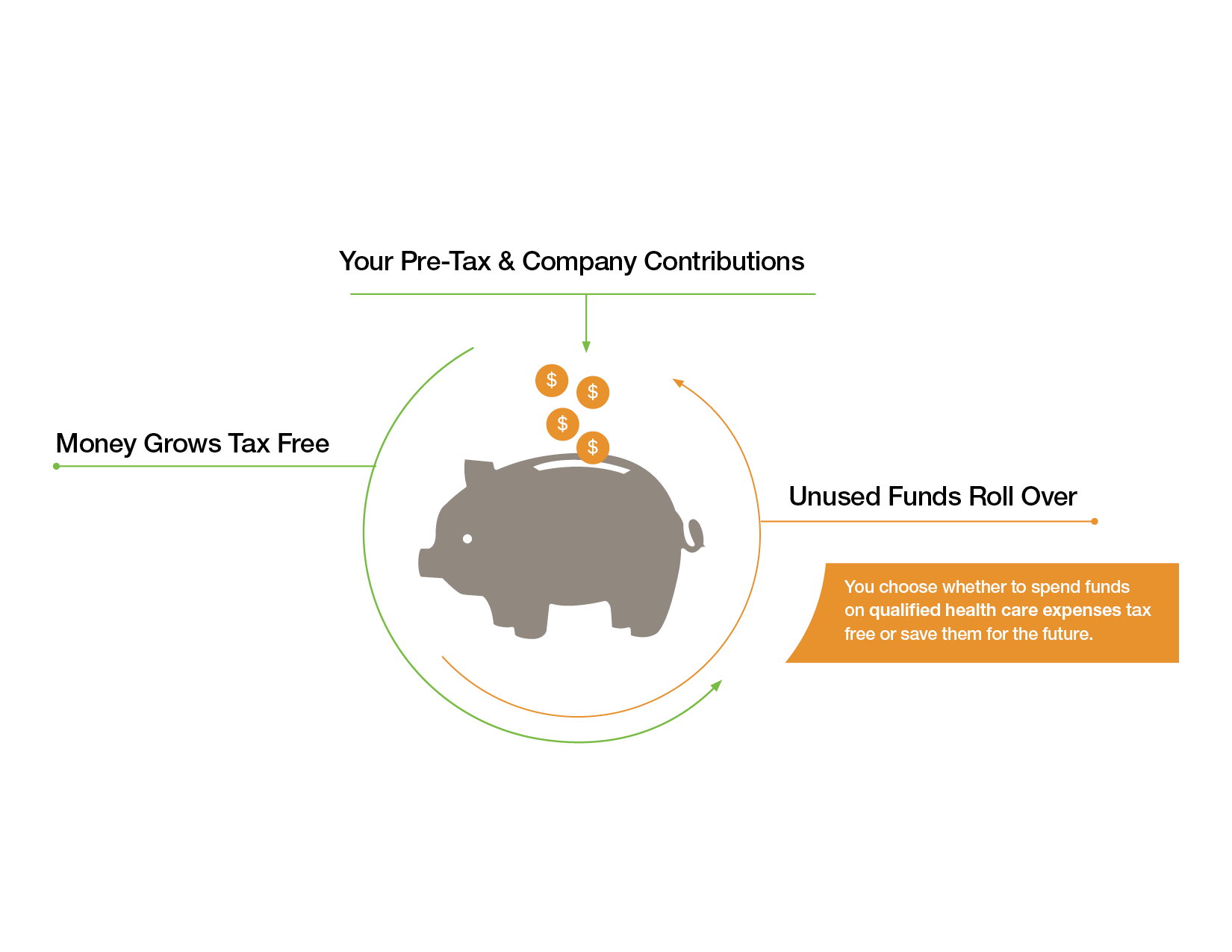 Note: Your contributions, when combined with company contributions, may not exceed IRS limits.
[Speaker Notes: Now let’s take a closer look at how an HSA works:
First, you have the option of making pre-tax contributions to your HSA via convenient payroll deductions. 
Then, to help your account grow, the company will contribute to your HSA.
After that, you choose whether to spend your HSA funds on qualified health care expenses now or save them for the future.
Then, the money in your account grows tax-free, and unused funds roll over year to year.]
How an HSA Works
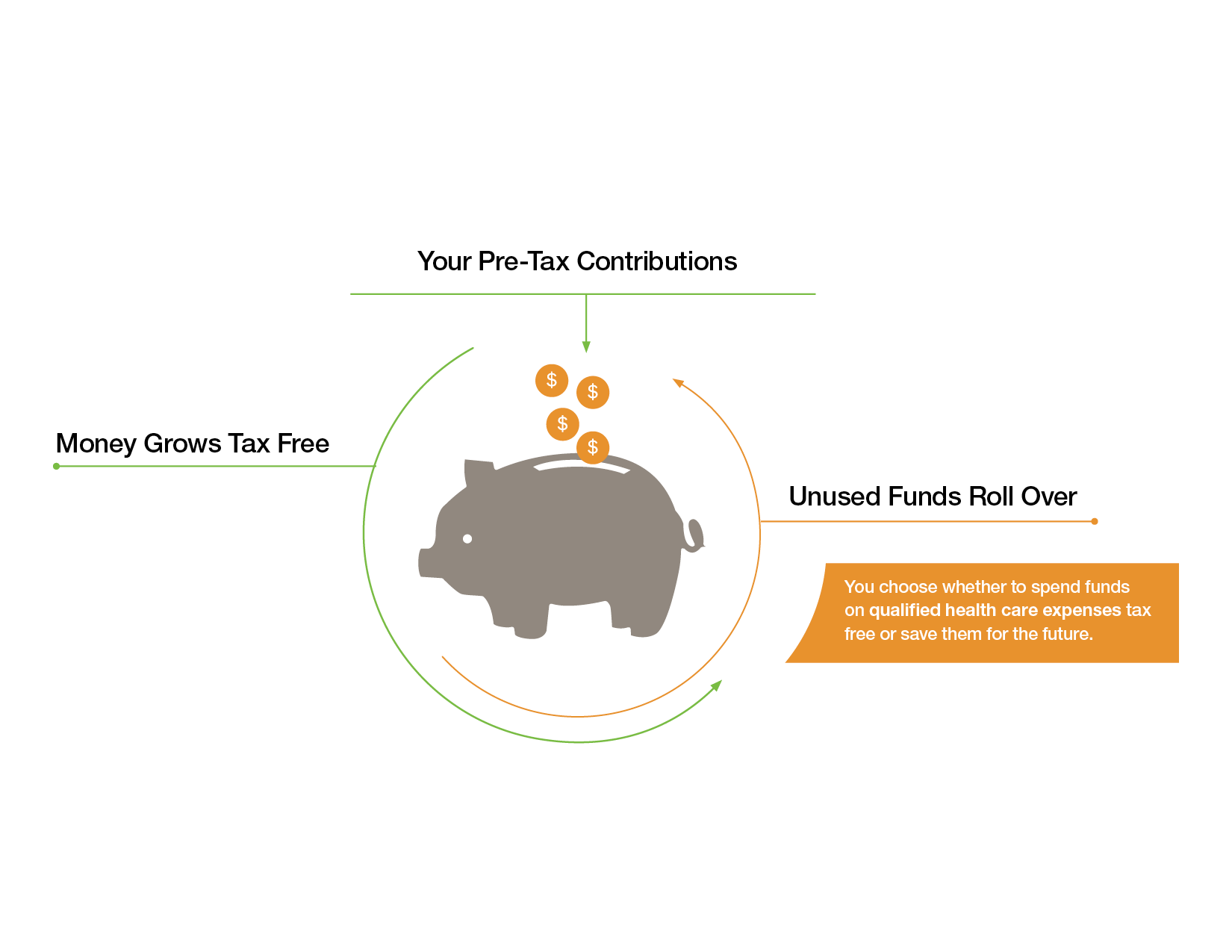 Note: Your contributions may not exceed IRS limits.
[Speaker Notes: Now let’s take a closer look at how the HSA works:
First, you have the option of making pre-tax contributions to your HSA via convenient payroll deductions. 
Then, you choose whether to spend your HSA funds on qualified health care expenses now or save them for the future.
And finally, the money in your account grows tax-free, and unused funds roll over year to year.]
An HDHP In Action
Contributions
Company contributions
Your pre-tax contributions
[Speaker Notes: Now, let’s take a closer look at how qualified, in-network expenses are covered under the HDHP, step by step.

First, the company contributes to your HSA. You can also contribute via pre-tax payroll deductions up to the IRS annual maximum.]
An HDHP In Action
Your pre-tax contributions
[Speaker Notes: Now, let’s take a closer look at how qualified, in-network expenses are covered under the HDHP, step by step.

First, you have the option of contributing via pre-tax payroll deductions up to the IRS annual maximum.]
An HDHP In Action
100% coverage for qualified, in-network preventive care
Routine exams, immunizations, screenings, etc.
You pay nothing
[Speaker Notes: Second, the HDHP covers qualified, in-network preventive care at 100%. Examples include routine medical exams, immunizations and cancer screenings. You pay nothing for these services.]
An HDHP In Action
You pay 100% for all other medical expenses (excluding preventive care expenses)
Including prescription drug expenses
Use HSA funds or pay out of pocket
[Speaker Notes: Third, you pay 100 percent for non-preventive medical expenses, including prescription drug expenses. You choose whether to pay for these expenses using funds from your HSA or by paying out of pocket.]
An HDHP In Action
Once deductible is met, coinsurance kicks in
Plan pays a percentage of the cost of a service
You pay the remaining percentage
[Speaker Notes: Fourth, once you meet your annual deductible, the HDHP pays coinsurance for in-network services, meaning the plan pays a certain percentage of the cost of in-network services, and you pay the rest.]
An HDHP In Action
Once out-of-pocket maximum is met, plan pays 100%
You pay nothing for covered, in-network services for the remainder of the year
[Speaker Notes: And finally, once you reach your annual out-of-pocket maximum, the plan pays 100 percent for in-network services, and you pay nothing for the remainder of the year.]
HSA Advantages
Triple-Tax Advantage
Pre-tax contributions
Tax-free growth
Tax-free withdrawals
[Speaker Notes: HSAs have many advantages that put health care spending in your hands.

HSAs have what we call a triple-tax advantage:
1. First, you contribute funds pre-tax through convenient payroll deductions. This means the money comes out of your paycheck before income tax is calculated. So, you get to keep a bigger portion of your paycheck. 
2. Second, HSA funds grow tax-free. It’s like a health care 401(k)—unused funds roll over from year to year. So the more you save, the more your account will grow.
3. And third, if you need to use your HSA funds, you can withdraw them tax-free to pay for qualified health care expenses now and in the future—even in retirement.]
HSA Advantages
Control
You own your HSA
You decide how to spend your money
[Speaker Notes: You own and control the money in your HSA. You decide how you want to spend your funds. You can use your HSA to pay for doctor’s visits, prescriptions, braces, glasses—even laser vision correction surgery.]
HSA Advantages
Investment Opportunities
Ability to invest after reaching minimum balance
[Speaker Notes: Once your HSA has reached a minimum balance, you can make investments to help your money grow tax-free.]
HSA Advantages
Savings Potential
Like a “health care 401(k)”
No use it or lose it rule
[Speaker Notes: Your HSA is like a health care 401(k). There is no “use it or lose it” rule. Your account grows over time as you continue to roll over unused dollars from year to year.]
HSA Advantages
Portability
Yours for life
[Speaker Notes: And finally, your HSA is yours for life. The money is yours to spend or save, regardless of whether you change health plans, retire or leave the company.]
How An HRA Works
Helps you pay for eligible out-of-pocket health care expenses
Company-funded based on the coverage level you elect
The full company contribution is available at the start of the plan year
Funds are used automatically to pay for eligible medical expenses
[Speaker Notes: Let’s talk a bit about how a health reimbursement account (or HRA) works. We provide an HRA to help you pay for eligible out-of-pocket health care expenses. The company contributes to your account based on the coverage level you elect, and the full company contribution is available at the start of the plan year.

As you incur eligible medical expenses, HRA funds are automatically used to pay for them.]
How An HRA Works
Helps you pay for eligible out-of-pocket health care expenses
Company-funded based on the coverage level you elect
The full company contribution is available at the start of the plan year
You must file claims to receive reimbursements
[Speaker Notes: Let’s talk a bit about how a health reimbursement account (or HRA) works. We provide an HRA to help you pay for eligible out-of-pocket health care expenses. The company contributes to your account based on the coverage level you elect, and the full company contribution is available at the start of the plan year.

As you incur eligible medical expenses, you must file claims to receive reimbursements from your HRA.]
How An HRA Works
You are not able to make contributions
Funds are forfeited if you leave the plan
[Speaker Notes: It is important to note that you are not able to make contributions to your HRA. In addition, your HRA funds will be forfeited if you leave your medical plan.]
Qualified Health Care Expenses
Qualified medical, dental and vision expenses not covered by your insurance plans
COBRA premiums
Qualified long-term care insurance and expenses
Health insurance premiums when receiving unemployment
Medicare and retiree health insurance premiums (excluding Medicare Supplement and Medigap insurance premiums)
See the full list at http://www.irs.gov/pub/irs-pdf/p502.pdf
[Speaker Notes: Now you may be asking yourself, what types of expenses can I cover with my HSA funds? 

HSAs enable you to pay for certain qualified health care expenses on a tax-free basis, including qualified medical, dental and vision expenses not covered by your insurance plans, as defined by the IRS in Publication 502. You can also use HSA funds to cover COBRA premiums, qualified long-term care insurance and expenses, health insurance premiums when receiving unemployment and Medicare and retiree health insurance premiums, excluding Medicare Supplement and Medigap insurance premiums.]
Is an HDHP Right for You?
Do you expect to have many health care expenses over the next year?
[Speaker Notes: As you consider an HDHP, discuss the following questions with your family:

Do you expect to have many health care expenses (not including preventive care) throughout the year? If you anticipate having few health care expenses in the coming year, an HDHP may be right for you. Remember, in-network preventive care is covered at 100 percent.]
Is an HDHP Right for You?
Are you paying higher premiums for coverage you don’t use?
[Speaker Notes: Are you paying higher premiums for coverage you don’t use? An HDHP has lower premiums than other plans. You can use the money you save in premiums to fund your HSA, which you can then use to pay for qualified health care expenses.]
Is an HDHP Right for You?
Does it make sense to pay less up front in premiums in exchange for a higher deductible/out-of-pocket maximum?
[Speaker Notes: Does it make sense to pay less up front in premiums in exchange for a higher deductible and out-of-pocket maximum? The trade-off for paying less in premiums is that you will have to meet a higher deductible before the plan starts to pay for its share of non-preventive coverage. Once you meet your out-of-pocket maximum, the plan pays 100 percent for in-network coverage.]
Telehealth
Get quick medical advice by phone, online or on your mobile device about many non-emergency conditions
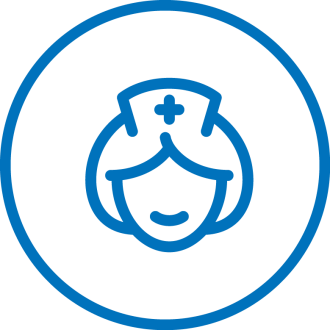 [Speaker Notes: Our telehealth program is a convenient and cost-effective way to get quick medical advice by phone, online or on your mobile device about many non-emergency conditions. It’s just one more way our organization invests in you and your family.]
Telehealth Advantages
It’s convenient
24/7 access
Board-certified doctors
Prescriptions sent to your pharmacy
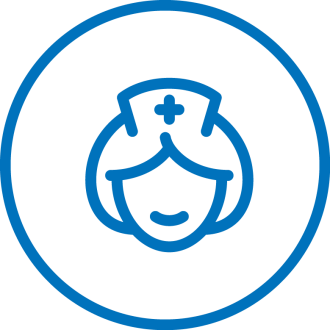 [Speaker Notes: Telehealth gives you access to U.S. board-certified doctors 24/7 via your mobile device or computer where and when it’s convenient for you. Doctors can even write you a prescription that you can pick up at your local in-network pharmacy.]
Telehealth Advantages
It’s affordable
Much cheaper than a trip to the ER or urgent care center
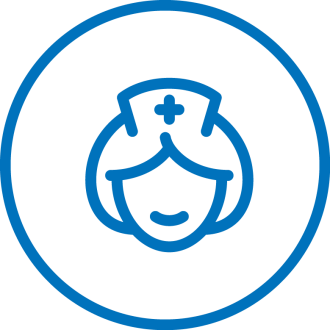 [Speaker Notes: Telehealth visits cost far less than the hundreds of dollars you would pay for a trip to the ER or urgent care center.]
Telehealth Advantages
It’s time-saving
Advice within minutes for:
Allergies
Anxiety
Back problems
Cold/flu symptoms
Ear infections
Diarrhea/constipation
Headaches
Rash/skin problems
Sore throat/stuffy nose
Sprains/strains
And more!
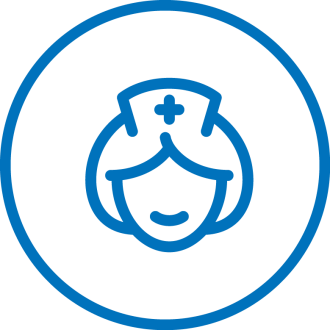 [Speaker Notes: With telehealth, you can get advice within minutes for a variety of non-emergency medical issues, including (but not limited to) allergies, anxiety, back problems, bronchitis, cold and flu symptoms, ear infections, diarrhea, constipation, headaches, rash and skin problems, sore throat, stuffy nose, sprains, strains and more.]
Dental Coverage
Keep your smile attractive—and keep tabs on your overall health
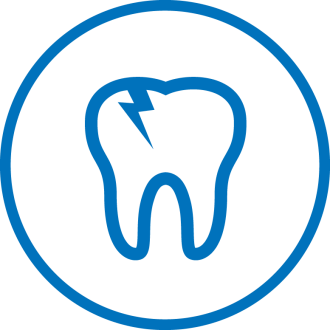 [Speaker Notes: We are happy to offer dental coverage. Did you know your dentist can often tell whether you are at risk for chronic health conditions? It's true! Regular dental checkups can do more than keep your smile attractive—they can also tell dentists a lot about your overall health, including whether you may be at risk for chronic diseases.]
Dental Coverage
[INSERT PLAN COMPARISON CHART]
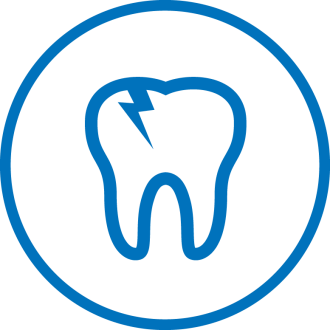 [Speaker Notes: Let’s take a look at the dental coverage available to you. This is a high-level overview. For further details, please refer to your benefits materials or reach out to your local Human Resources Representative.]
Vision Coverage
Protect your eyes—and detect early warning signs
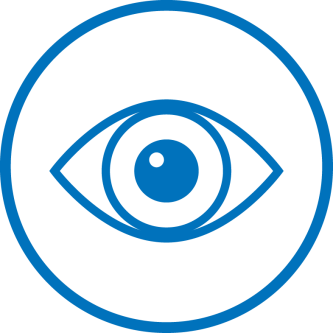 [Speaker Notes: We are happy to offer vision coverage. Not only can yearly eye exams protect your eyes, they can help detect signs of serious health conditions like diabetes, brain tumors, high blood pressure and high cholesterol.]
Vision Coverage
[INSERT PLAN COMPARISON CHART]
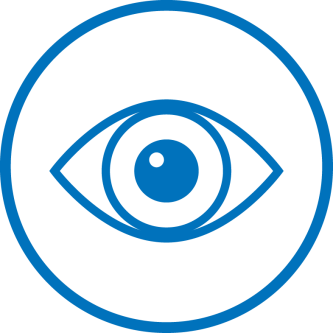 [Speaker Notes: Let’s take a look at vision coverage available to you. This is a high-level overview. For further details, please refer to your benefits materials or reach out to your local Human Resources Representative.]
401(k) Plan
Save for the retirement of your dreams on a tax-deferred basis
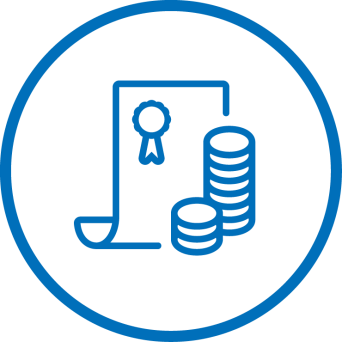 [Speaker Notes: To help you save for the retirement of your dreams, we offer a 401(k) plan. A 401(k) plan helps you save for retirement on a tax-deferred basis. This means you won’t pay taxes on these funds until you withdraw them in retirement. 

You choose how much to deposit each pay period and how your money is invested. Even better—your contributions are made via convenient, pre-tax payroll deductions.]
401(k) Plan Advantages
Matching contributions
Deferred taxes
Compounded growth potential
Investment choices
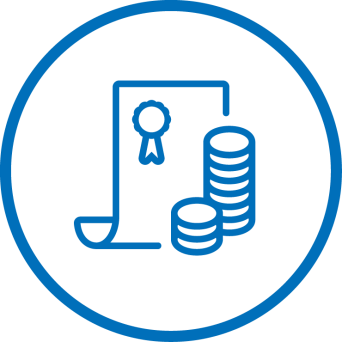 [Speaker Notes: There are several important advantages to our 401(k) plan: 
First, we offer a 401(k) match. Make sure you maximize your contributions with the company match—it’s easy money!
Second, your contributions are made before you pay income taxes. Taxes are deferred on your savings and any earnings until you begin making withdrawals.
Third, earnings on your savings are automatically invested, where they will continue to grow. As many retirement savers have discovered, the effects of long-term compounding can be remarkable.
And finally, a variety of investment options are available, ranging from conservative to aggressive, so you can choose the investments that best match your goals and time frame.

For more details on our 401(k) plan, please refer to your benefits materials or reach out to your local Human Resources Representative.]
401(k) Plan Advantages
Deferred taxes
Compounded growth potential
Investment choices
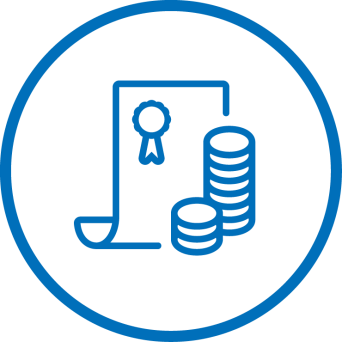 [Speaker Notes: There are several important advantages to our 401(k) plan: 
First, your contributions are made before you pay income taxes. Taxes are deferred on your savings and any earnings until you begin making withdrawals.
Second, earnings on your savings are automatically invested, where they will continue to grow. As many retirement savers have discovered, the effects of long-term compounding can be remarkable.
And third, a variety of investment options are available, ranging from conservative to aggressive, so you can choose the investments that best match your goals and time frame.

For more details on our 401(k) plan, please refer to your benefits materials or reach out to your local Human Resources Representative.]
Travel Accident Benefit
Covers injuries or death sustained during business travel
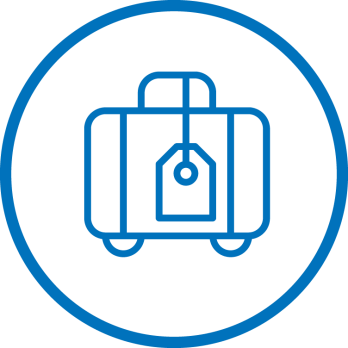 [Speaker Notes: We are happy to offer a travel accident benefit, which covers injuries and death sustained during business travel up to a certain maximum.

For more details, please refer to your benefits materials or reach out to your local Human Resources Representative.]
Travel Assistance Benefit
Provides 24/7 access to personal and emergency assistance when you are traveling for business or personal reasons
Dependents traveling with you are also eligible
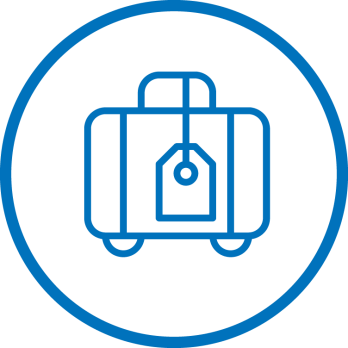 [Speaker Notes: We are happy to provide a travel assistance benefit, which provides 24/7 access to personal and emergency assistance when you are traveling for business or personal reasons. Dependents traveling with you are also eligible. 

For more details, please refer to your benefits materials or reach out to your local Human Resources Representative.]
Basic Life and AD&D Coverage
Basic protection designed to help you maintain financial security
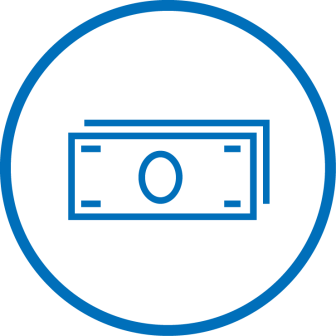 [Speaker Notes: Because we believe that your financial well-being is just as important as your physical health, we offer basic life and accidental death and dismemberment (or A, D and D) coverage to help you maintain financial security. This coverage helps meet a portion of your family's income needs should you die or in the event of severe injury, paralysis or even death resulting from an accident.

For more details, please refer to your benefits materials or reach out to your local Human Resources Representative.]
Supplemental Life Coverage
Basic protection designed to help you maintain financial security
Evidence of Insurability (EOI) required in some instances
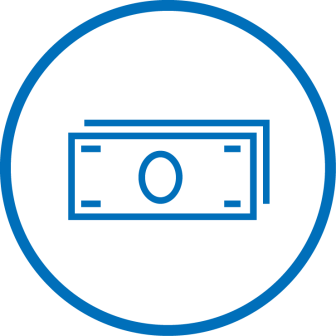 [Speaker Notes: You also have the opportunity to purchase additional coverage for yourself and your dependents at group rates. Employees and dependents who elect coverage when first eligible can elect up to the Guaranteed Issue amounts without being required to submit Evidence of Insurability (or EOI). However, if you wish for more than the Gauranteed Issue amount or to waive coverage when first eligible and elect it at a later date, you will be required to submit EOI.

For more details, please refer to your benefits materials or reach out to your local Human Resources Representative.]
Disability Coverage
Income protection in the event that you are unable to work due to an injury or illness
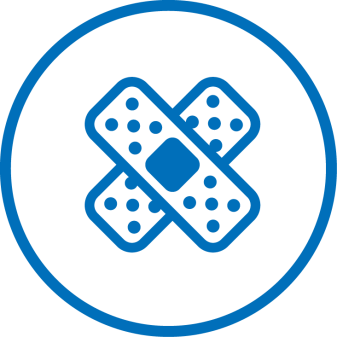 [Speaker Notes: You work hard to build a life for yourself, and it's only natural that you want to protect that. Most likely you protect your home, car and family from the unexpected with the appropriate insurance plans. What about your income? If you were suddenly unable to work due to an injury or illness, could you maintain your current lifestyle? How long could you pay your mortgage and bills?

Disability insurance can protect your financial well-being by replacing lost wages if an illness or injury prevents you from working.]
Short-Term Disability (STD) Coverage
Helps cover financial needs should you need to take a leave from work due to a lengthy illness, a disabling injury or the birth of a child
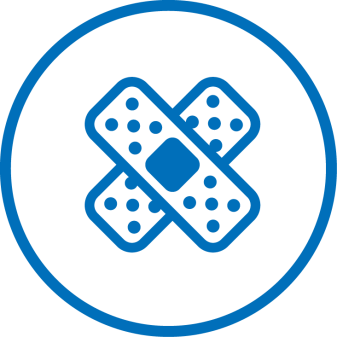 [Speaker Notes: We offer eligible employees short-term disability (or STD). It provides coverage for a limited amount of time. You receive benefits after a short waiting period and are then covered for the length of time specified in your policy. You will receive benefits until you exceed the policy’s specified time limit or maximum coverage amount, or until you recover. 

Short-term disability is often used when you are unable to work due to a lengthy illness, a disabling injury or the birth of a child.

For more details, please refer to your benefits materials or reach out to your local Human Resources Representative.]
Long-Term Disability (LTD) Coverage
Helps cover financial needs should you need to take an extended leave from work due to a lengthy illness or a disabling injury
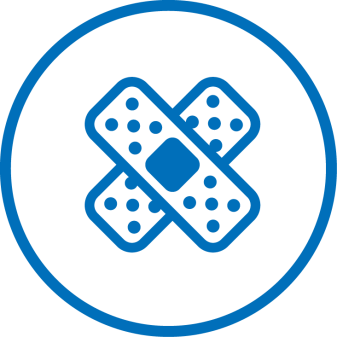 [Speaker Notes: We offer eligible employees long-term disability (LTD). It provides coverage for covers injuries and illnesses that prevent you from working.  It does not cover child birth.

Some of the most common long-term disability claims include musculoskeletal and connective tissue disorders, such as back pain and osteoarthritis, cancer, injuries, poisoning, cardiovascular and circulatory disorders, such as heart attack and coronary artery disease and mental disorders.

For more details, please refer to your benefits materials or reach out to your local Human Resources Representative.]
Flexible Spending Accounts (FSAs)
Set aside pre-tax dollars for qualified health care and/or dependent care expenses
[Speaker Notes: An FSA is a special account that allows you to set aside pre-tax dollars help cover qualified health care and/or dependent care expenses.]
How FSAs Work
You contribute via pre-tax payroll deductions
Money goes into FSA before taxes are calculated—so your taxable income is reduced
You can reimburse yourself tax free for qualified expenses
Remaining funds are forfeited
[Speaker Notes: Let’s take a closer look at how FSAs work, step by step:
First, you contribute to your FSA via convenient, pre-tax payroll deductions up to the IRS annual contribution limit.
The money deducted from your paycheck goes directly into your FSA before federal and Social Security taxes are calculated, meaning you do not pay taxes on this money. The result is that your taxable income is reduced and you get to keep a greater portion of your paycheck. 
Then, you can use your FSA funds to reimburse yourself—tax free—for qualified expenses. 
And finally, if you have any funds remaining in your FSA at the end of the plan year, they will be forfeited. So you should carefully consider your anticipated expenses when determining how much to contribute to your FSA.]
For Example
*Assuming typical taxes of approximately 30 percent
[Speaker Notes: Now let’s take a look at how the tax savings could potentially work out in real life. By anticipating your family’s expenses for the year and setting aside money in your FSA to cover them, you can actually lower your taxable income and increase your take-home pay. 

Let’s say your annual pay is $50,000. If you contribute $1,000 to your FSA via pre-tax payroll deductions, your taxable income is reduced—and you end up with a total tax savings of $300!]
Your FSA Options
Health care FSA
Medical
Prescription Drug
Dental
Vision
Dependent care FSA
Preschool 
Summer day camp 
Before- or after-school programs 
Child care 
Care for an elderly parent
[Speaker Notes: We offer two types of FSAs to help meet your needs. 
First, we offer a health care FSA, which you can use to set aside funds for qualified medical, prescription drug, dental and vision expenses not covered by insurance.
Second, we offer a dependent care FSA, which you can use to set aside funds for qualified dependent care expenses, such as preschool, summer day camp, before- or after-school programs, child care and care for an elderly parent.]
Limited-Purpose Health Care FSAs
For those with an HSA
Limited to reimbursement of qualified dental and vision expenses
[Speaker Notes: It is important to note that those who have an HSA are not eligible to enroll in a general-purpose health care FSA. Instead, you may enroll in the limited-purpose FSA.

Here’s why: IRS rules state that you cannot have both an HSA and general-purpose health care FSA since both apply funds toward your medical expenses. Basically, “double dipping” is not allowed. A limited-purpose health care FSA allows you to have both an HSA and an FSA restricted to qualified dental and vision expenses.]
Parking & Transit Program
Use pre-tax dollars to pay for parking and transit expenses
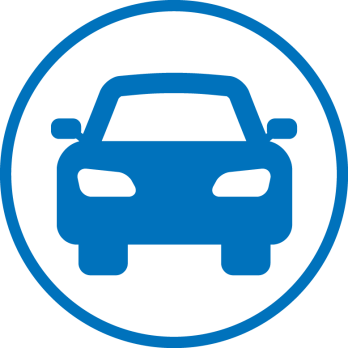 [Speaker Notes: You can also use pre-tax dollars to pay for parking and transit expenses up to IRS limits via the parking and transit program. This may include commuting expenses such as bus, commuter train, van pool, trolley, subway ferry or parking expenses. You can enroll in this program at any point during the year. 

For more details, please refer to your benefits materials or reach out to your local Human Resources Representative.]
Voluntary Critical Illness Insurance
Designed to complement your medical coverage
Lump-sum payment upon diagnosis of certain covered conditions
Use any way you want
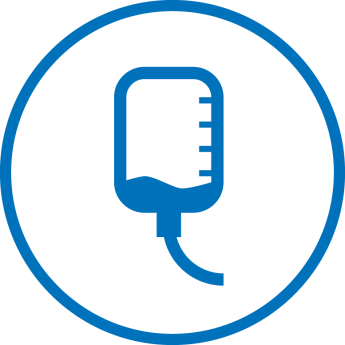 [Speaker Notes: If you are diagnosed with a serious illness, you will have many concerns, including how you will manage the costs of your care. Even if you have a comprehensive health insurance plan, there are some expenses that won’t be covered. Critical illness insurance can provide cash benefits if you’re diagnosed with a range of life-threatening conditions.

You have the option of purchasing voluntary critical illness insurance for you and your eligible family members to complement your medical coverage. This plan provides a lump-sum payment upon diagnosis of certain covered conditions, such as cancer, heart attack or stroke to help cover extra costs, including treatment, child care, mortgage, car payments and other expenses that may arise from a critical illness.

For more details, please refer to your benefits materials or reach out to your local Human Resources Representative.]
Voluntary Accident Insurance
Designed to complement your medical coverage
Pays you money based on the injury and treatment you receive
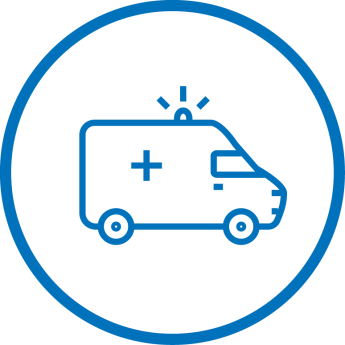 [Speaker Notes: Accidents happen when you least expect them. Each year, millions of people are injured and survive. Even with health insurance, the extra costs from an accidental injury can really add up and may leave you in a financial hole.

You have the option of purchasing voluntary accident insurance for you, your spouse and/or your dependent children to complement your medical coverage. This plan pays you money based on the injury and the treatment you receive, whether it’s a simple sprain or something more serious, like an injury from a car accident. Your plan can pay you a benefit for an emergency room treatment, stitches, crutches, injury-related surgery and certain other accident-related expenses. 

For more details, please refer to your benefits materials or reach out to your local Human Resources Representative.]
Group Hospital Indemnity Insurance
Designed to complement your medical coverage
Eases financial impact of hospitalization
Pays: 
Flat amount for hospital admission
Per day amount for each day of a covered stay
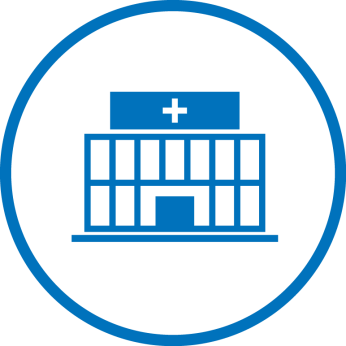 [Speaker Notes: When you’re hospitalized, chances are there will be expenses that you have to pay yourself, even with an existing health insurance plan. 

You have the option of purchasing group hospital indemnity insurance for you and your eligible family members. It can complement your medical coverage by helping to ease the financial impact of a hospitalization. Typically, a flat amount is paid for hospital admission and a per day amount is paid for each day of a covered hospital stay, from the very first day of your stay. 

For more details, please refer to your benefits materials or reach out to your local Human Resources Representative.]
Identity Protection Benefit
Actively monitors for exposure of your personal data
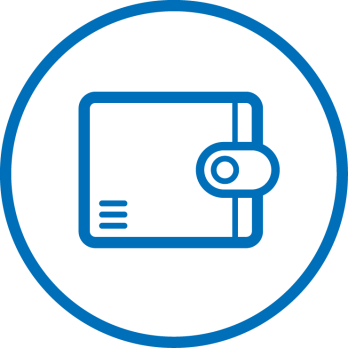 [Speaker Notes: Your personal information is in lots of places. And thieves have lots of ways to use it. There are many ways for criminals to steal your identity. They can open accounts, buy properties and even file tax returns in your name. In fact, there’s a new victim every two seconds.

You have the option of enrolling in our identity protection benefit. This program proactively monitors for exposure of your personal data and helps protect you and your family against identity theft globally and in real time.

For more details, please refer to your benefits materials or reach out to your local Human Resources Representative.]
Group Legal Plan
Low monthly premium
Access to legal assistance for you and your family for:
Estate planning
Real estate
Family law
Consumer protection
And more
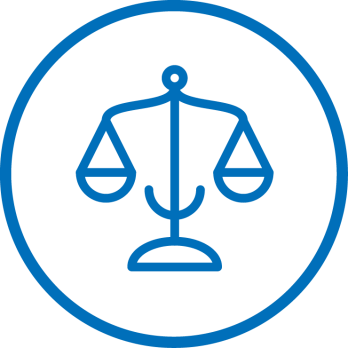 [Speaker Notes: Everyone needs legal guidance from time to time. You have the option of enrolling in the group legal plan at a low monthly premium. The plan gives you and your family members access to legal assistance for everyday legal personal needs, such as those concerning estate planning, real estate, family law, consumer protection and more. 

For more details, please refer to your benefits materials or reach out to your local Human Resources Representative.]
Group Long-Term Care Coverage
Helps cover the cost of long-term care if you ever need assistance or care due to an accident, injury, illness or age-related health issue
Coverage available at various levels and types of facilities
For you, your spouse, your parents and your grandparents
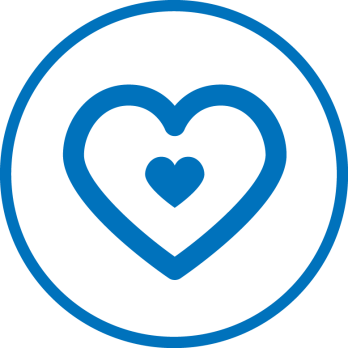 [Speaker Notes: At some point in your life, you may need ongoing medical attention if you have a disability or extended illness that requires long-term care and causes you to lose income. Nursing homes, assisted living facilities and in-home care can be necessary expenses, and they are not covered by standard health insurance. 

Long-term care insurance can provide compensation when you or a family member is rehabilitating after an accident or severe illness, or for an elderly family member with age-related care needs. 

You have the option of purchasing group long-term care coverage at various levels and various types of facilities for you, your spouse, your parents and your grandparents. 

For more details, please refer to your benefits materials or reach out to your local Human Resources Representative.]
Group Auto and Home Insurance
Personal lines of auto and home insurance at discounted rates
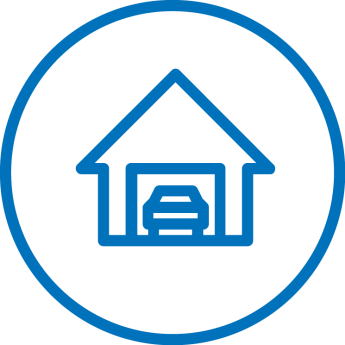 [Speaker Notes: You have the option of purchasing personal lines of auto and home insurance at discounted rates to help protect some of your most valuable assets.

For more details, please refer to your benefits materials or reach out to your local Human Resources Representative.]
Voluntary Pet Insurance
Helps cover veterinary care costs
Coverage available at discounted rates
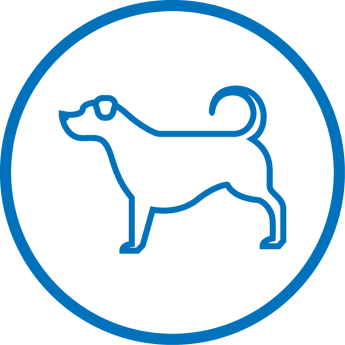 [Speaker Notes: They share your homes, hearts and newspapers. Pet insurance protects your four-legged family members by helping you cover the costs associated with veterinary care.

You have the option of purchasing voluntary pet insurance at discounted group rates.

For more details, please refer to your benefits materials or reach out to your local Human Resources Representative.]
Employee Assistance Program (EAP)
24/7 confidential assistance at no cost to you
Assistance with:
Day-to-day tasks (e.g., finding a last-minute sitter)
Issues related to:
Emotional well-being
Family life
Healthy living
Legal/financial matters
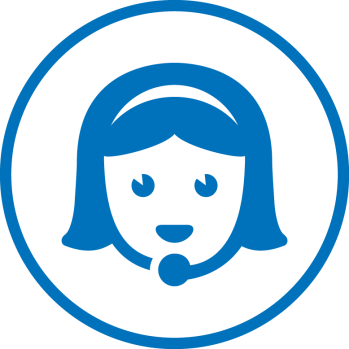 [Speaker Notes: We understand that it can be difficult to manage family, work-related and personal issues. That’s why we offer an EAP at no cost to you. To help guide you through difficult situations or simply assist you with day-to-day tasks like finding a last-minute dog sitter, trained professionals work with you as you search for solutions. The program is completely confidential and can help you work through issues related—but not limited—to emotional well-being, family life, healthy living, legal/financial matters and more.]
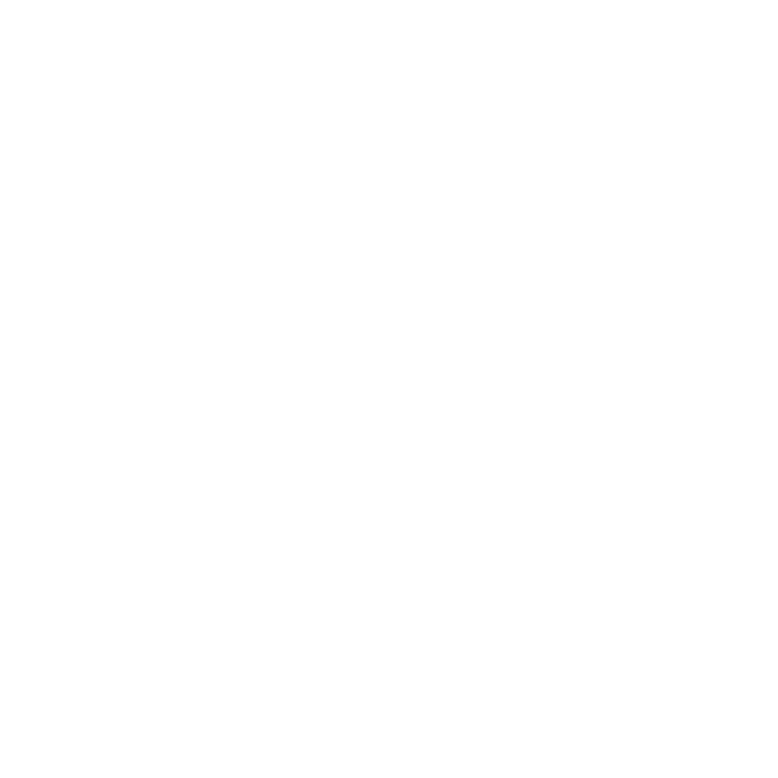 HELPFUL TERMINOLOGY
[Speaker Notes: The benefits world is full of unique terminology. Let’s take a moment to highlight some key terms.]
Helpful Terminology
Premium
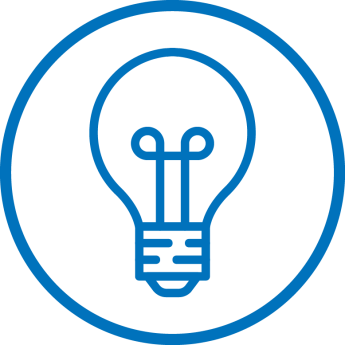 [Speaker Notes: The amount you pay to have medical insurance is called a premium. Other terms commonly used to describe premiums are rates, employee contributions and payroll deductions. 
 
While premiums are your cost to have medical insurance, there are also a number of different costs that come into play when you actually use your medical plan.]
Helpful Terminology
Networks
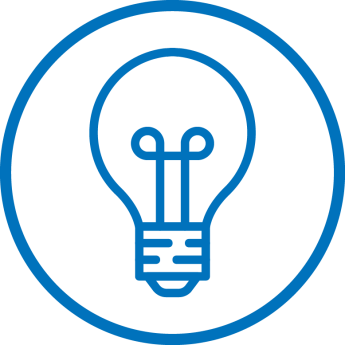 [Speaker Notes: Benefit plans develop networks by contracting with doctors, hospitals, labs and other providers that have agreed to provide health care services to members at negotiated—or discounted—rates. You’ll generally pay less out of pocket when you use providers in your plan’s network—usually referred to as in-network providers. So whichever provider you choose, in-network or out-of-network, will be an important factor in determining the cost of your medical care.]
Helpful Terminology
Preventive care
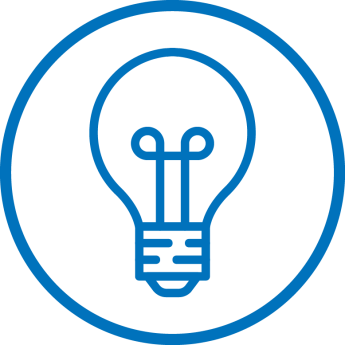 [Speaker Notes: Preventive care refers to health care services you should have done on a regular basis based on your age and gender, like annual physicals, well baby visits, immunizations, tests and lab work. Most medical plans cover qualified in-network preventive care at no cost to you.]
Helpful Terminology
Deductible
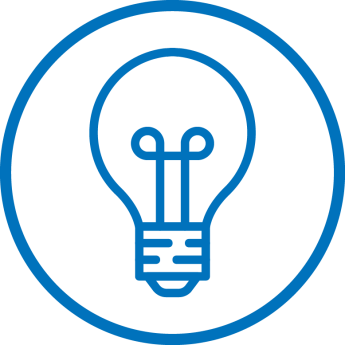 [Speaker Notes: The deductible is the amount you must first pay each plan year before the plan begins sharing the cost of medical expenses with you. The deductible is one of the most important differences between plans, so be sure to pay attention to deductible amounts when comparing plans.]
Helpful Terminology
Coinsurance
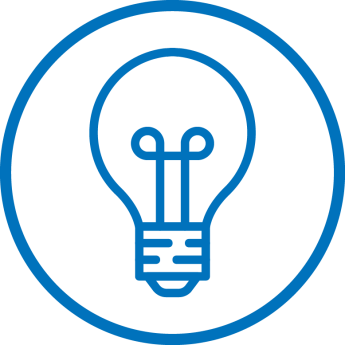 [Speaker Notes: Once you’ve satisfied your plan’s deductible, the plan will start sharing costs with you through coinsurance. With coinsurance, the plan pays a percentage of the cost of a service, and you pay the remaining percentage. Often, coinsurance depends on the type of service you are receiving and whether you get care in-network. Generally, if you use an in-network provider, the amount of coinsurance you pay will be less.]
Helpful Terminology
Copayment
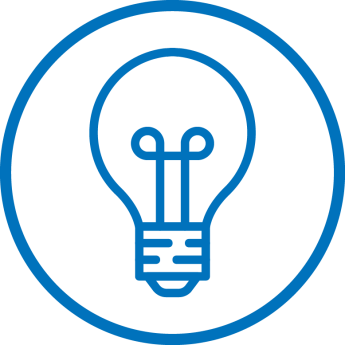 [Speaker Notes: A copayment—or copay—is the fixed-dollar amount you pay for covered services or prescriptions. The copayment is the portion of the cost that you are responsible for paying. You pay the copay at the provider’s office or pharmacy, and the plan pays the rest.]
Helpful Terminology
Out-of-pocket maximum
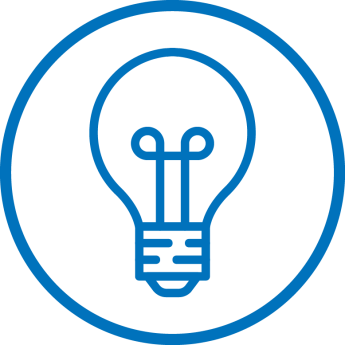 [Speaker Notes: In the event of a major injury or illness, rest easy. Most medical plans have a built-in feature to protect you, called an out-of-pocket maximum. This means that the maximum amount you’ll have to pay toward medical expenses in a plan year is capped. If you reach the out-of-pocket maximum, your plan will cover eligible, in-network services for the remainder of the plan year.]
Helpful Terminology
Embedded deductible/out-of-pocket maximum
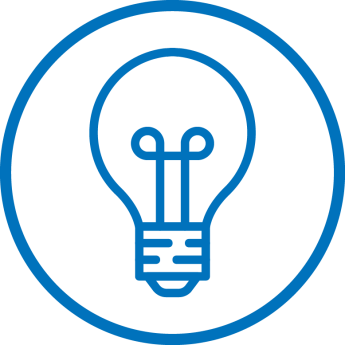 [Speaker Notes: With an embedded deductible, the deductible can be met on an individual basis. This means that once a family member meets his/her individual deductible, the plan will begin to pay coinsurance for that family member. Similarly, with an embedded out-of-pocket maximum, once a family member meets his/her individual out-of-pocket maximum, that family member’s eligible health care expenses are covered at 100 percent.]
Helpful Terminology
Aggregate deductible/out-of-pocket maximum
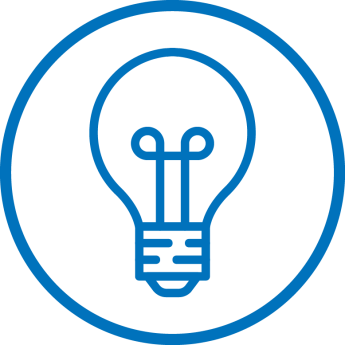 [Speaker Notes: With an aggregate deductible, for those covering dependents, the full family deductible must be met before coinsurance applies to any individual. Similarly, with an aggregate out-of-pocket maximum, the full family out-of-pocket maximum must be met before any individual’s expenses are covered at 100 percent.]
Helpful Terminology
Qualified health care expenses
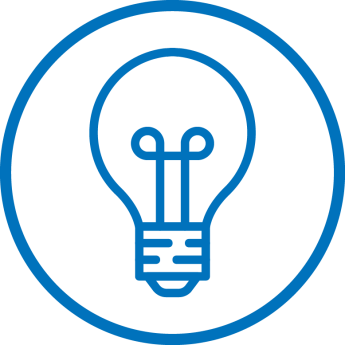 [Speaker Notes: You can use certain tax-advantaged accounts, such as flexible spending accounts (or FSAs) or health savings accounts (or HSAs) to pay for a variety of health care products and services for you, your spouse, and your dependents, including medical, dental and vision expenses not covered by insurance (subject to certain limitations). The IRS determines which expenses are eligible for reimbursement. Those eligible expenses are referred to as qualified health care expenses.]
Helpful Terminology
Formulary
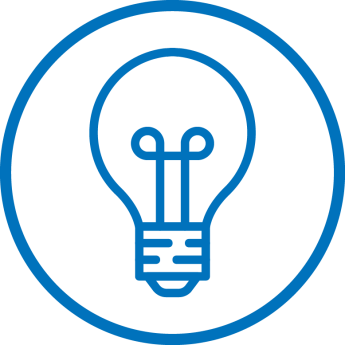 [Speaker Notes: A formulary is a list of prescription drugs covered by a prescription drug plan. It is also called a drug list, and it varies by prescription drug plan. Formularies are divided into different categories called tiers. Insurers can choose how they create their tiers and what medications go on what tiers. The amount you pay at the pharmacy is based on which tier your medication is placed. Lower tier medications typically cost less than higher tier medications.]
Helpful Terminology
Preventive medication list
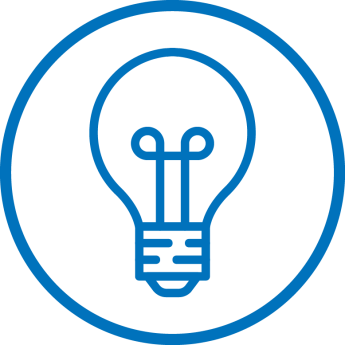 [Speaker Notes: The Affordable Care Act (or ACA), commonly known as health care reform, makes certain preventive medications available to you at no cost. Preventive medications are used for the prevention of conditions such as high blood pressure, high cholesterol, heart attack and stroke. 

Medications on your plan’s preventive medication list are covered at 100 percent with no copay when they are prescribed by a health care professional, are age and/or condition appropriate and are filled at an in-network pharmacy. Please check your plan’s preventive medication list to understand how your plan covers preventive medications.]
Helpful Terminology
Generic drug
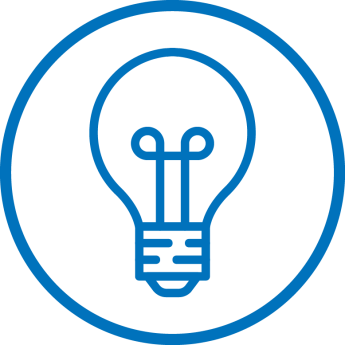 [Speaker Notes: A generic drug is a prescription drug that has the same active-ingredient formula as a brand-name drug. Generic drugs usually cost less than brand-name drugs. The Food and Drug Administration (or FDA) rates these drugs to be as safe and effective as brand-name drugs.]
Helpful Terminology
Brand-name drug
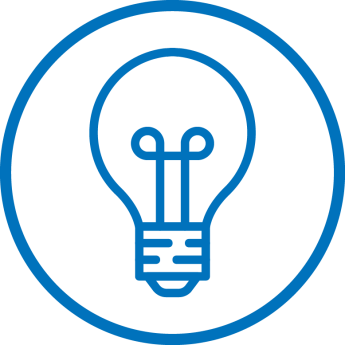 [Speaker Notes: A brand-name drug is a drug sold by a drug company under a specific name or trademark and that is protected by a patent.]
Helpful Terminology
Evidence of Insurability (EOI)
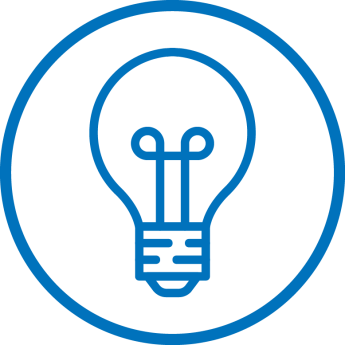 [Speaker Notes: In certain circumstances, you may be required to submit evidence of insurability (or EOI), which is documentation verifying your good health condition and/or your dependent’s good health in order to be approved for coverage.]
Helpful Terminology
Explanation of Benefits (EOB)
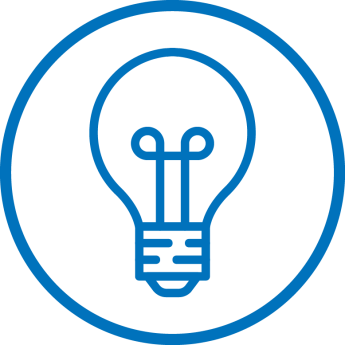 [Speaker Notes: After you receive medical services, your insurance will provide you with an explanation of benefits (or EOB). It will outline details regarding how your insurance processed your medical claim, including what portion of the charges your insurance paid and what portion, if any, you are responsible for paying.]
THANK YOU.
[Speaker Notes: And that about wraps things up! Thank you so much for taking time to join us. Should you have any questions, please reach out to your local Human Resources Representative.]